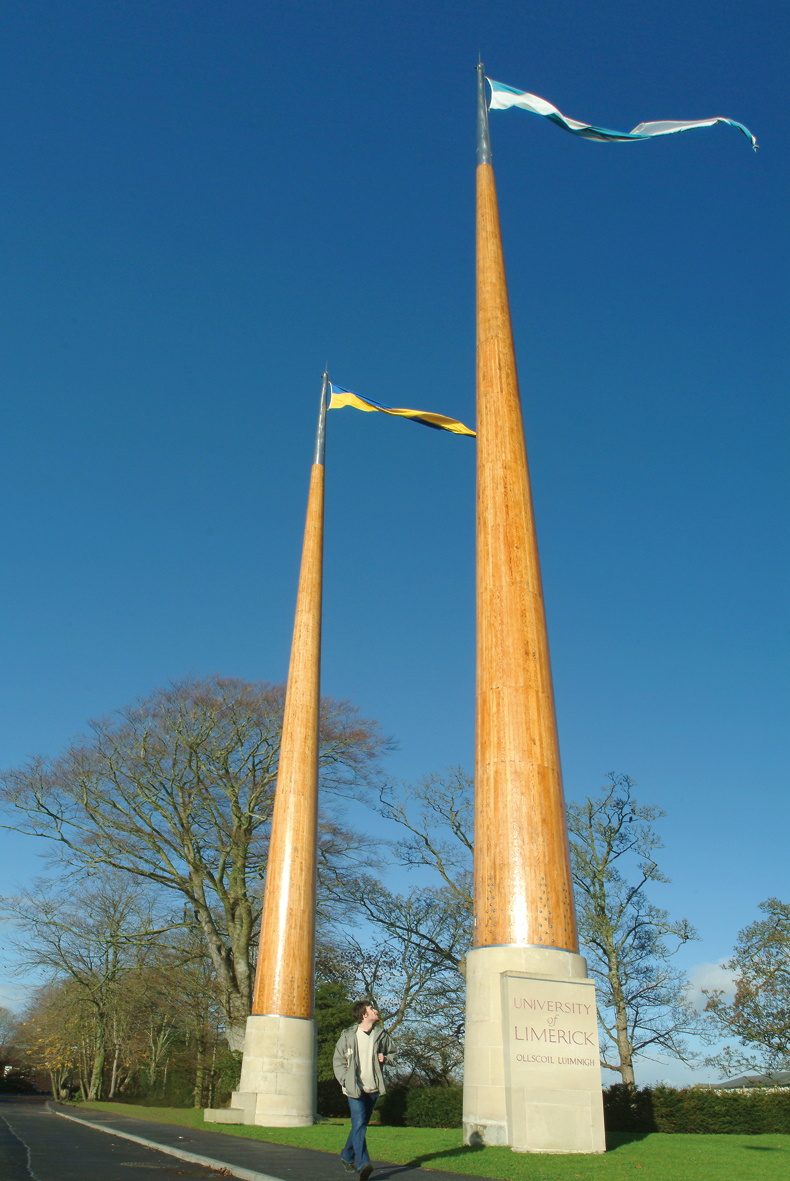 Student Fees
Academic year 22/23
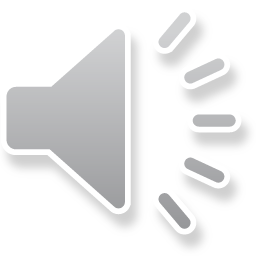 What do I have to pay ?
Student
HEA (if eligible)
SUSI/Student
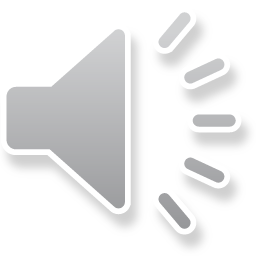 Online Finance Task
Log onto www.si.ul.ie 
You will need your Student ID and Password
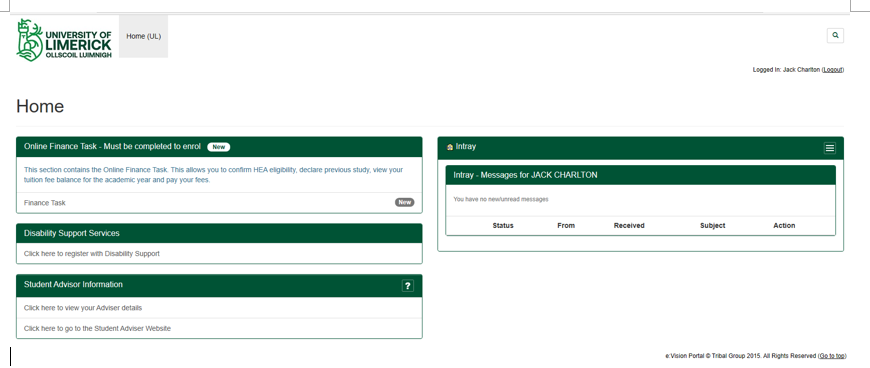 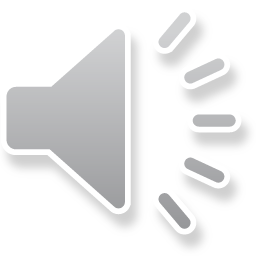 When do I need to pay ?
Fees are payable in 2 instalments

Semester 1 fees are due by 02 September 2022

Semester 2 fees are due by 20 January 2023

UL also offers flexible payment options if needed
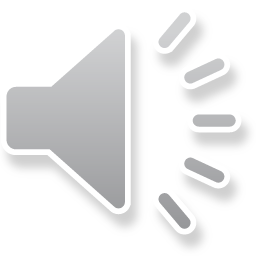 How can I pay ?
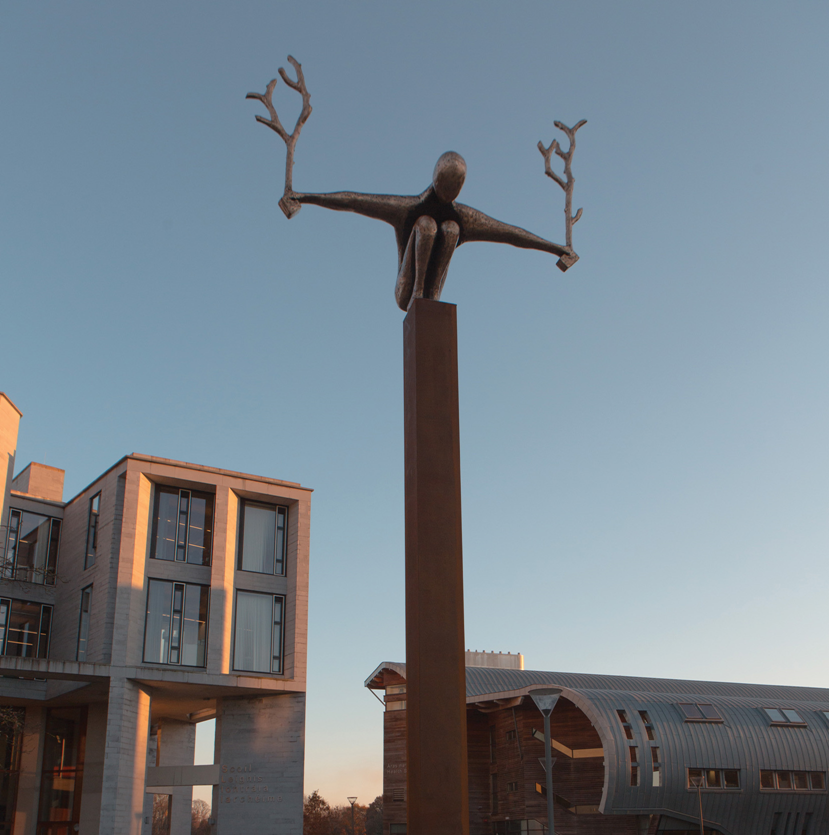 Automated Telephone Line 061-529097. (ID number, Date of Birth and valid card needed)
Online via Student Portal – Student login needed
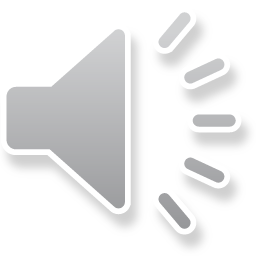 Grants
If you are waiting on a Susi grant then we do not require you to pay until 60 days after the term begins.

You will be billed initially for the fees and when your grant is awarded we will adjust the account.
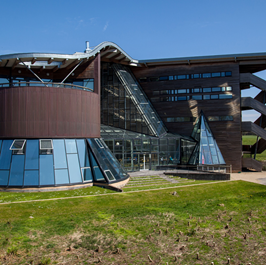 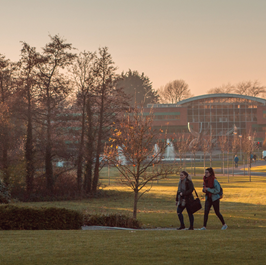 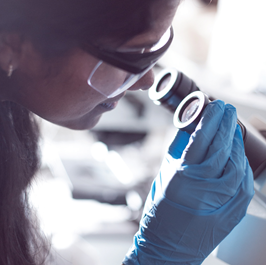 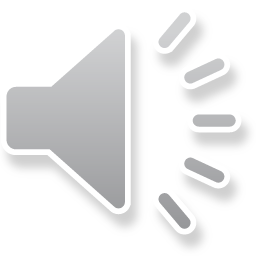 Exit Dates
What happens if I change my mind ?
If you exit before these dates:

31st October – Sem 1 Fees are refunded and UL will not claim from Susi

31st January – Sem 2 Fees are refunded and UL will not claim from Susi
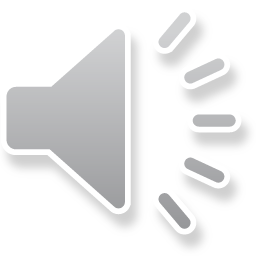 Contact
We are here to help – if you have any concerns or queries please contact us

Visit our website for FAQs
https://ulsites.ul.ie/finance/frequently-asked-questions-student-fees
Email
	student.fees.office@ul.ie


THANK YOU
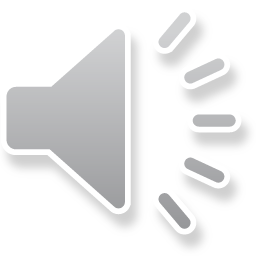